Climate actions
by 2035


60% reduction of Scope 1 & 2
 (impact measured over total revenue) 


20% reduction in Scope 3 GHG emissions 





by 2050


Net zero offer to our customers
1
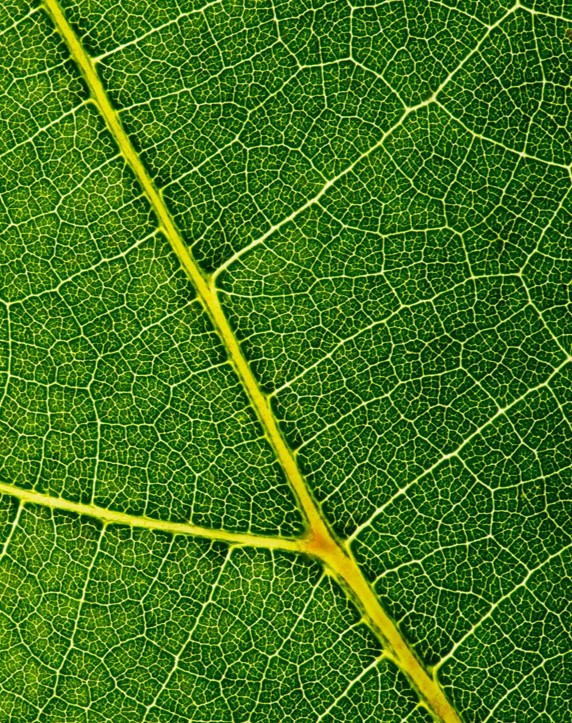 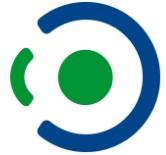 sustainability
Sustainability Roadmap:
Measuring energy usage & carbon footprint according to international standards
Reduce energy need by improving efficiency and reducing waste.
Offer our customers shifting from fossil to renewal energy
Offer our customers to offset the unavoidable emissions to reach to zero greenhouse emissions
Electricity
 Renewable energy offering
Energy optimization
Lighting technollogies
Supply chain
Driving a responsable supply chain
Cascading down sustainability targets
Usin gsustainability measurement on supplier selection
2